В гостях у куклы Кати
11гр. «Солнышко»
Осенний танец
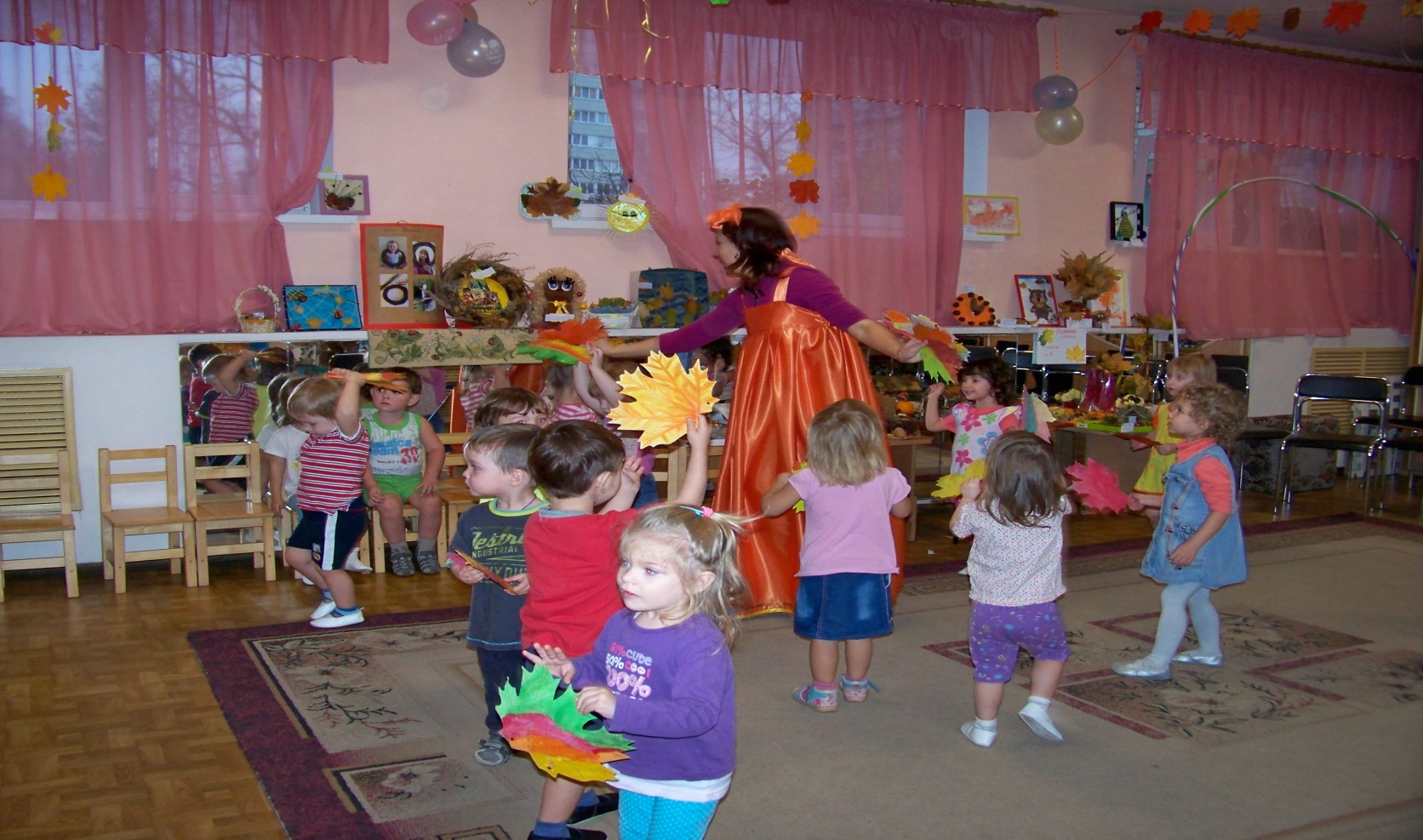 Дарим листочки
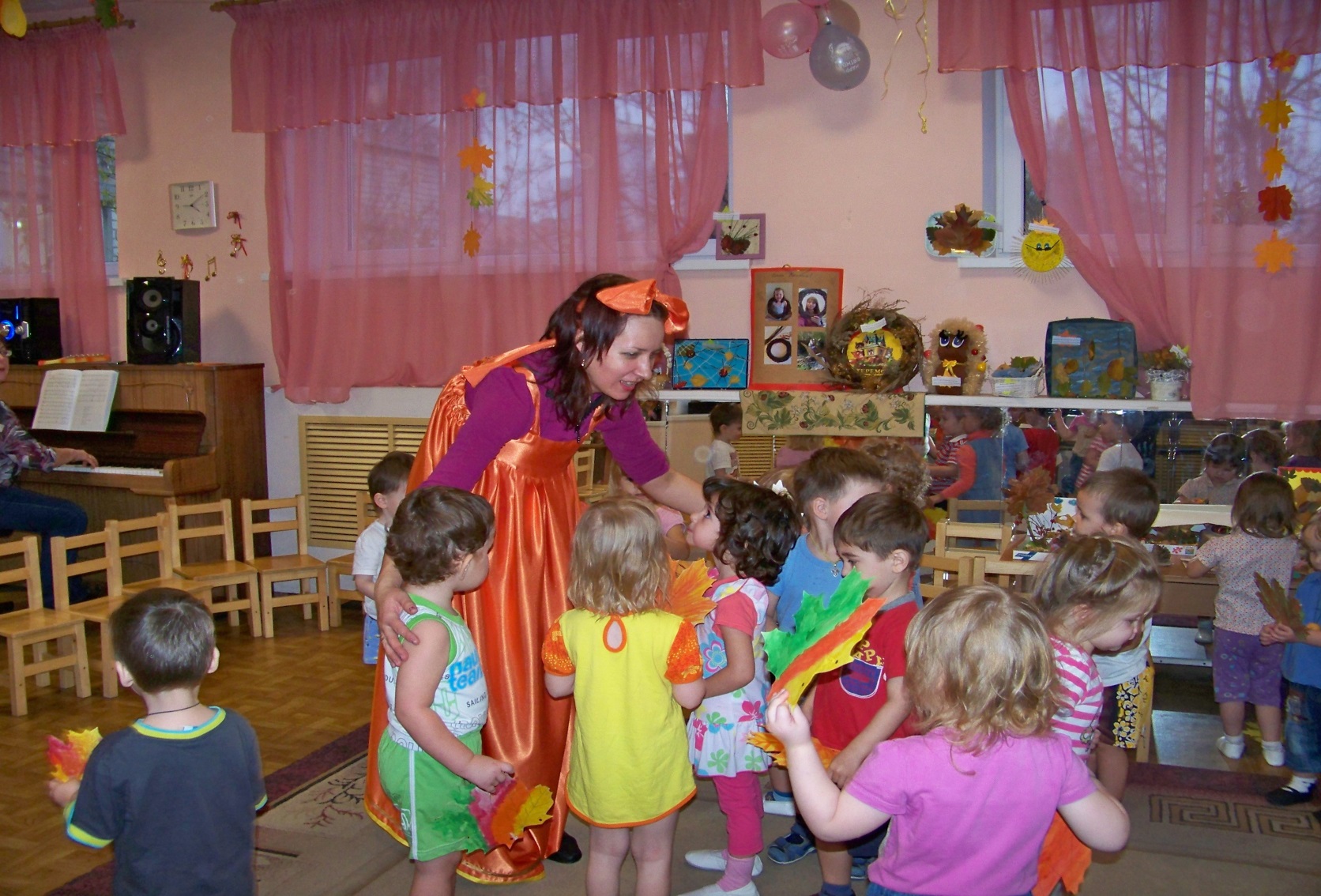 игра с зайчиком
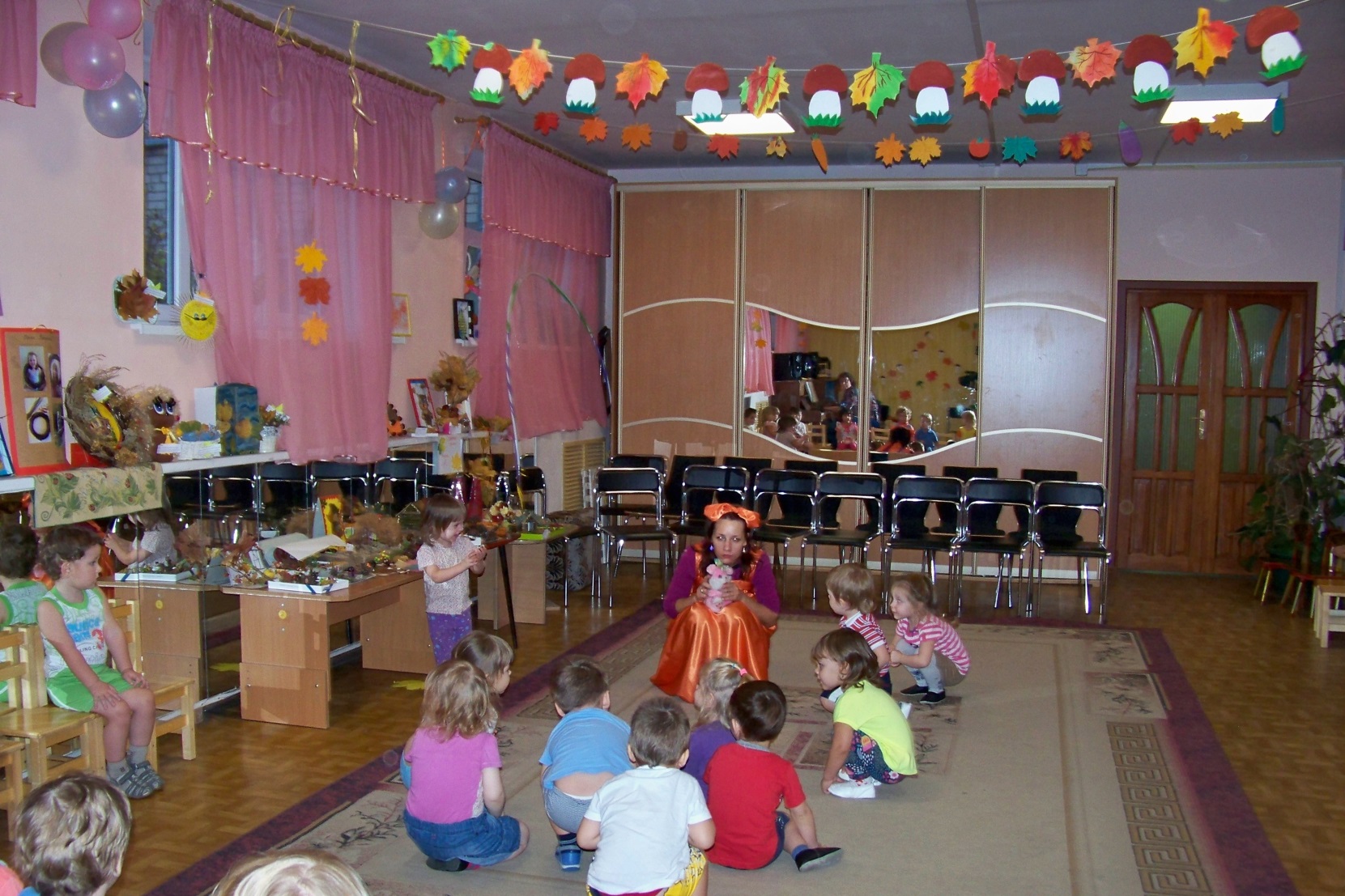 зайка прыг, зайка скок….
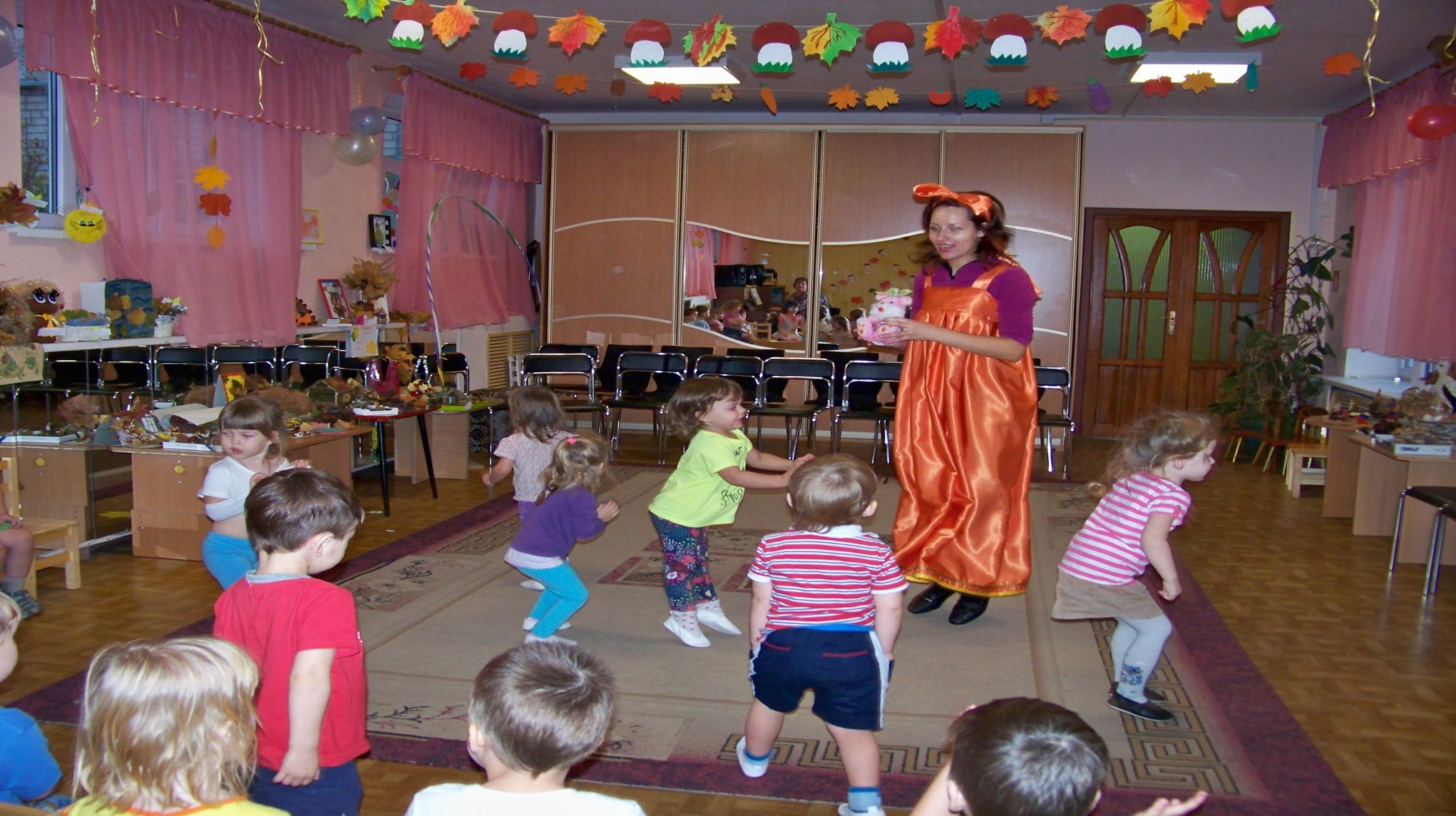 Вот как мы танцуем….
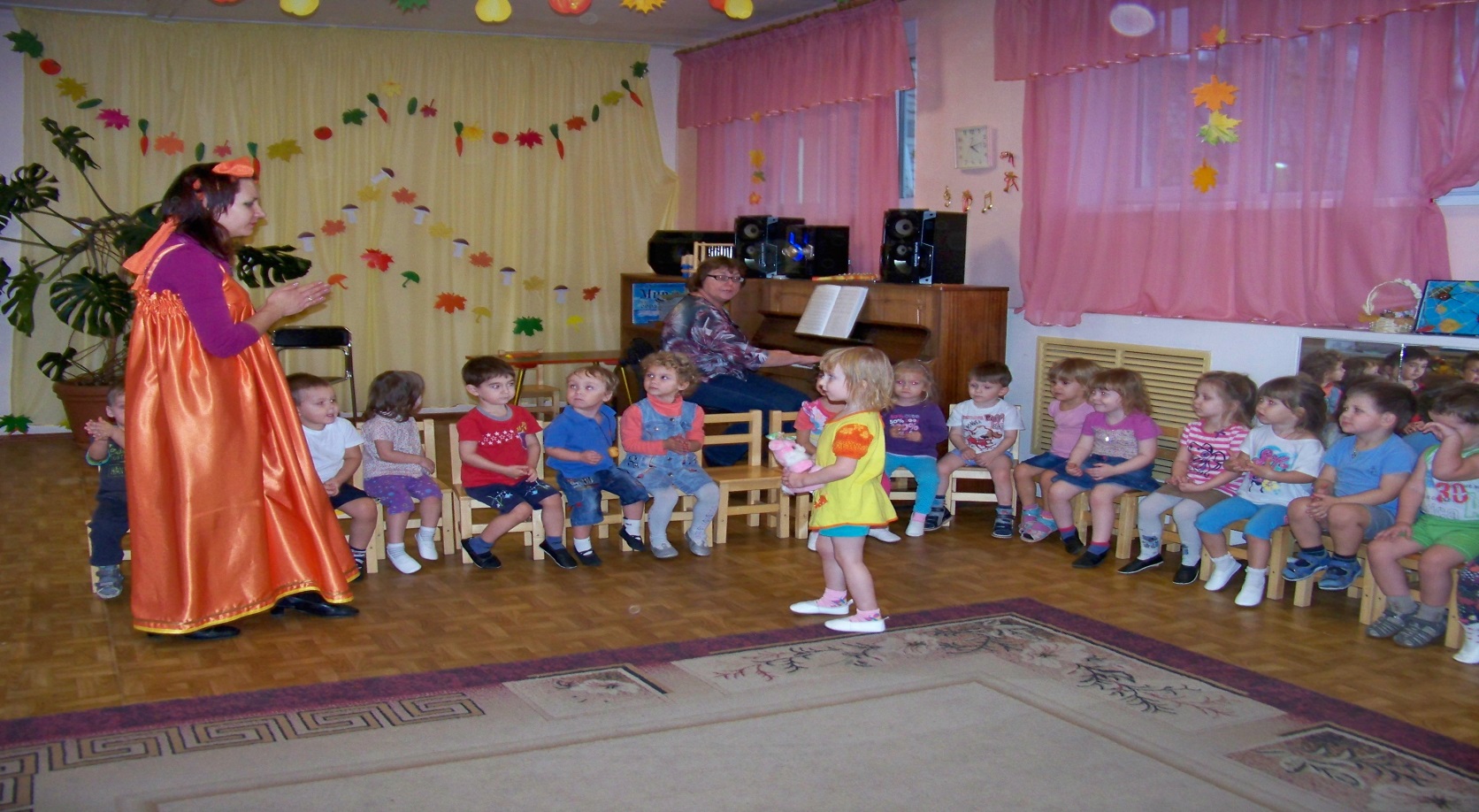 Автор презентации:Гамова Моника Арнольдовна,воспитатель 1 младшей группы МАДОУ ЦРР д/с №121 
 г. Калининград, ул. Литовский вал 103email: MonicaTA@mail.ru